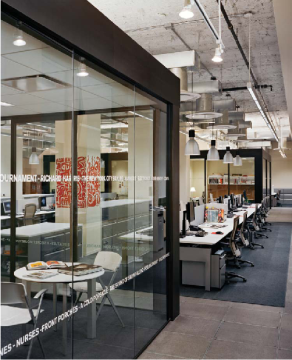 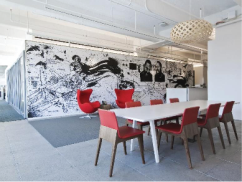 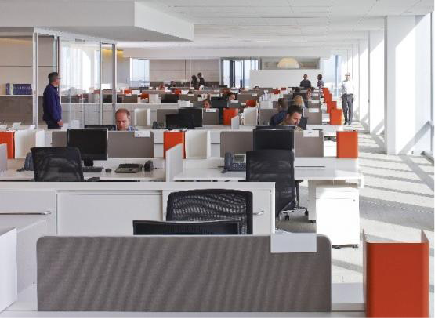 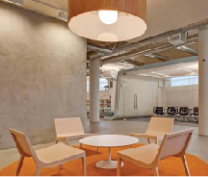 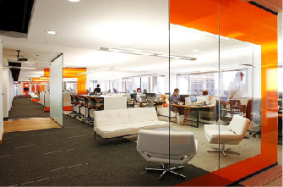 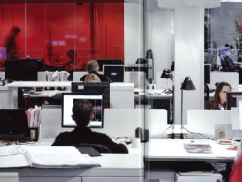 INTERIER DESIGN 
PROPOSAL
May, 31 2011
51PPT模板网 www.51pptmoban.com 搜集整理
이 문서는 나눔글꼴로 작성되었습니다. 설치하기
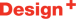 2011.00
INTERIER 
DESIGN 
PROPOSAL
이 문서는 나눔글꼴로 작성되었습니다. 설치하기
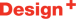 문서의 제목을
작성해 주세요
2011.00
이 문서는 나눔글꼴로 작성되었습니다. 설치하기
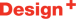 목차
꼭지 제목

2.   꼭지 제목

3.   꼭지 제목

4.   꼭지 제목

5.   꼭지 제목

6.   꼭지 제목
Profile
5   |  42
PROFILE
회사명
주소
창립 년도
직원 수
회사명
주소
0000
총 00명  | 인테리어 디자이너 0명  |  프로젝트 매니저 0명  |
Staff
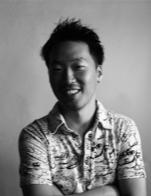 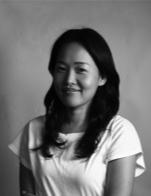 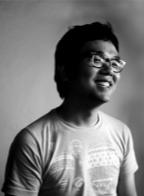 OOO 실장

약력을 작성하세요.
OOO 팀장

약력을 작성하세요.
OOO 수석디자이너

약력을 작성하세요.
Portfolio
6   |  42
PORTFOLIO
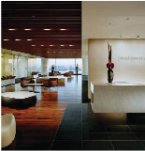 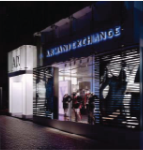 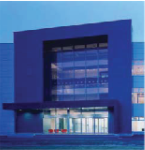 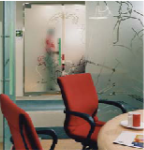 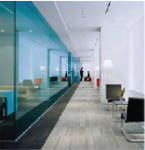 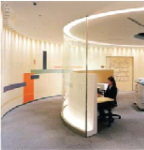 프로젝트 명
프로젝트 명
프로젝트 명
프로젝트 명
프로젝트 명
프로젝트 명
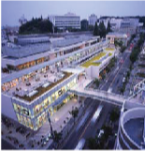 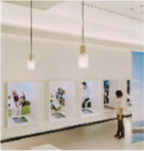 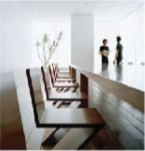 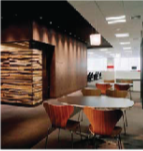 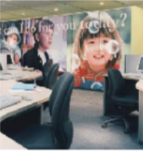 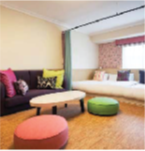 프로젝트 명
프로젝트 명
프로젝트 명
프로젝트 명
프로젝트 명
프로젝트 명
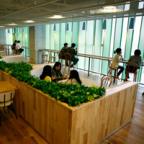 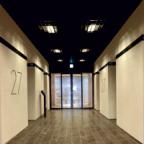 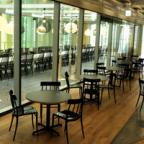 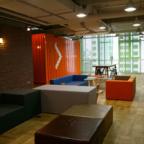 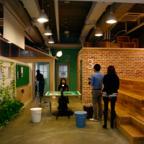 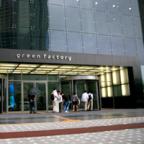 프로젝트 명
프로젝트 명
프로젝트 명
프로젝트 명
프로젝트 명
프로젝트 명
Title
7   |  42
TITLE
내용을 작성하세요.
- 상세항목의 내용
 상세항목의 내용
 상세항목의 내용
내용을 작성하세요.
본문은 나눔고딕 R, 12pt / 글자 간격은 좁게 0.2pt / 줄 간격은 1.2배를 권장합니다.
상황에 따라 조절하실 수 있습니다.
내용
내용
내용
내용
내용
내용
내용
내용
Space design concept
8   |  42
SPACE DESIGN
CONCEPT
“Design Concept, Here.”
내용을 작성하세요.
세부 설명 내용은 나눔고딕 R, 9pt를 권장합니다.
글자 간격은 좁게 0.3pt를,
줄 간격은 1.5배를 권장합니다.
상황에 따라 조정하실 수 있습니다.
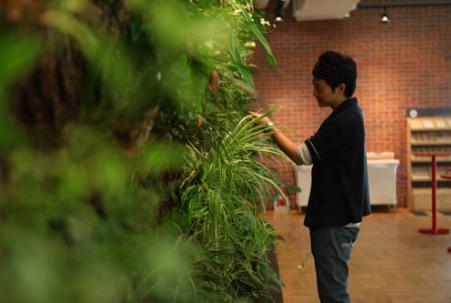 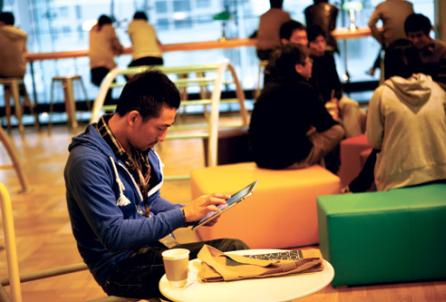 9   |  42
공간별 디자인계획
Design Plan   |   구역
10   |  42
구역 : 용도
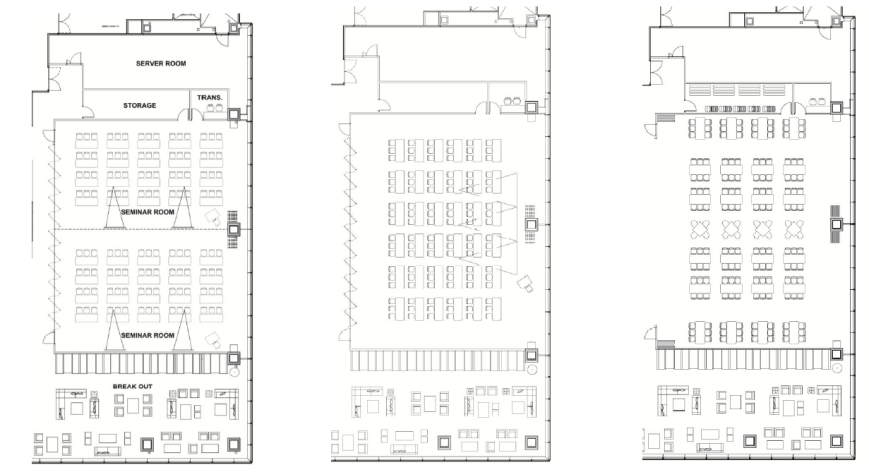 2 Seminar Room
60인 입실 x 2
1 Seminar Room
120인 입실 x 1
Open Dining
마주보고 앉는 형식
Design Plan   |   구역
11   |  42
구역 : 용도
내용을 작성하세요.
세부 설명 내용은 나눔고딕 R, 9pt를 권장합니다.
글자 간격은 좁게 0.3pt를,
줄 간격은 1.5배를 권장합니다.
상황에 따라 조정하실 수 있습니다.
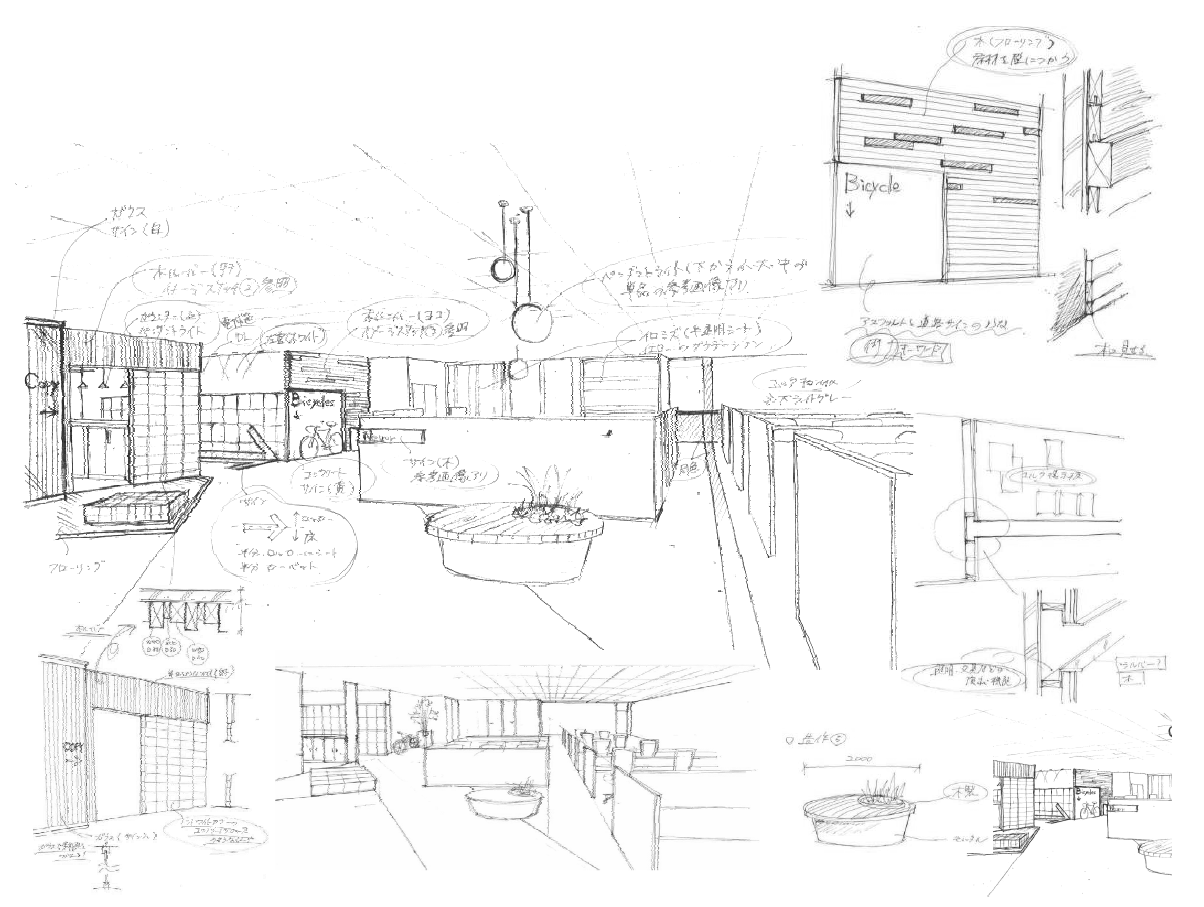 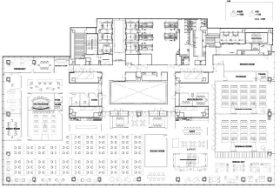 구역 표시
Floor Design Plan   |   18층
12   |  42
18층 : 회의공간
구성원의 크리에이티브를 자극하고 활력이 넘치는 공간구성을 위해
원색의 산뜻한 컬러포인트를 각 회의공간마다 부여하되,
감각적이면서도 젊은 느낌을 유지하기 위해
테이블이나 의자 등의 소품 디자인 및 소재를 디테일하게 신경쓴다.
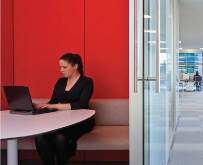 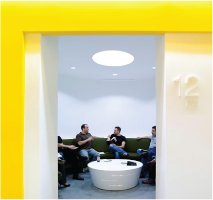 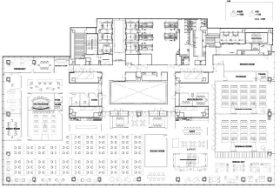 회의공간
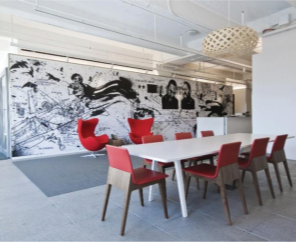 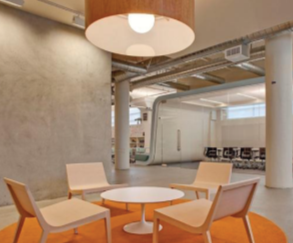 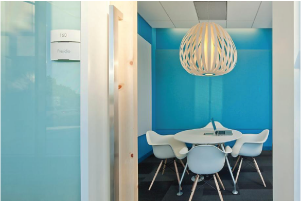 감사합니다
이 문서는 나눔글꼴로 작성되었습니다. 설치하기